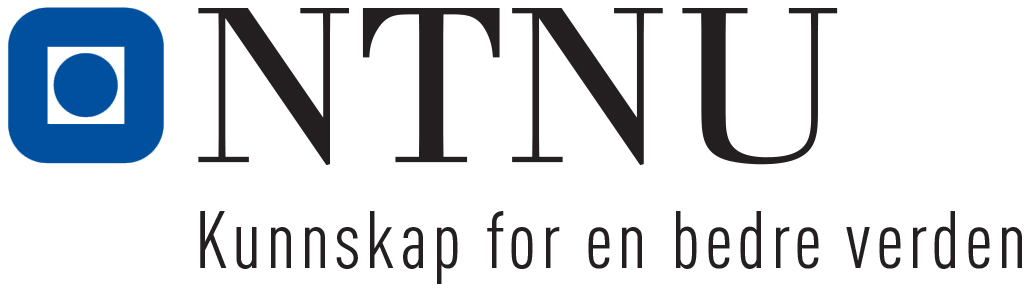 “Working environment on the agenda” at NTNU’s units, autumn, 2020
Knowledge for a Better World
Why? 
Follow up the 2019 working environment survey 
Securing a safe working environment 
Agree on relevant measures for the working environment

Managers and employees have a common responsibility for developing a good working environment.
[Speaker Notes: Background notes for the manager:
The coronavirus pandemic has affected the follow-up of the working environment survey at all units. Many units did not have time to complete the follow-up meetings, whereas others were not able to complete action plans or start implementing measures. No matter how far the different units were able to get, we need to put the 
“Working environment on the agenda” this autumn to survey how our employees are doing now, and which measures are needed to ensure a safe working environment for all employees in these uncertain times. There is a procedure in place for the follow-up process, adapted to how far the unit got this spring.

When you as manager welcome everybody, it can be a good idea to say a few words about the things that have affected the working environment lately, relevant measures put into place during the pandemic, and how any measures your are currently working on should be seen in the context of other working environment efforts at the unit. 

Be personal. Why are working environment efforts important to you as a manager?]
2020/21 schedule for working environment efforts
Working environment on the agenda 
Pre-meeting manager and safety deputy
Together with the employees: 
surveying (new) challenges
developing measures (if needed)
The main aspects are reported to the senior manager, and the plans should be documented in ePhorte (deadline 30 October).
Follow-up
Developing measures
Working environment follow-up
Continuous follow-up and adjustment of measures at the unit throughout the year
Follow-up among managers
Follow-up of individuals
Initiate and evaluate
Follow-up
The manager and the safety deputy should complete the form “Summary and evaluation” (deadline 16 December). The manager will receive the form by email.
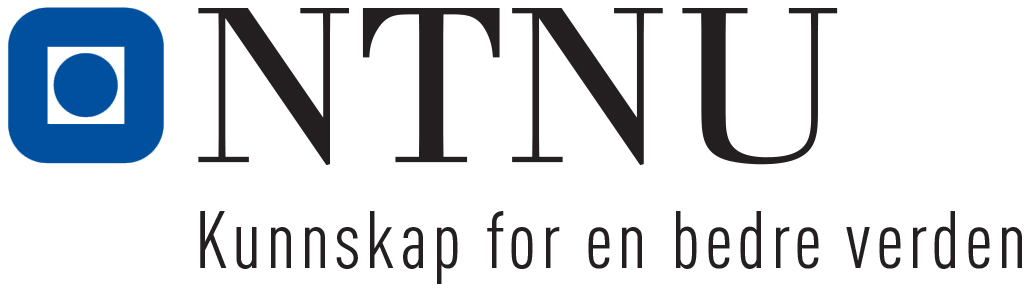 [Speaker Notes: Background notes for the manager:
Notable deadlines: 
30 October: Archiving action plans under the unit’s case in ePhorte 
    You can ask the working environment survey coordinator for help. You will find an overview of the coordinators (Innsida) at the bottom of this page: https://innsida.ntnu.no/wiki/-/wiki/Norsk/Arbeidsmilj%C3%B8unders%C3%B8kelse+-+for+ledere
16 December: Filling out the “Summary and evaluation” form online 
     The manager will receive an email from ark-kontakt@ntnu.no with a link to the form for their unit. The form is completed and delivered digitally.]
Local focus
Work with what you can change, in the short and long term.

Significant aspects that the group cannot affect directly, should be reported to the manager or in other appropriate forums.
3
[Speaker Notes: Background notes for the manager:
The main focus should be on things you can change.
Significant aspects that the group cannot affect directly, can be discussed and elevated to the right forums. It can be beneficial to collect these suggestions on a separate board or sheet. 
The manager is responsible for elevating these issues. The safety deputy follows up on this.]
How has the coronavirus pandemic affected our work and working environment?
Examples of possible topics: 
Do we have the competence required to cope with the new digital workday?
How do we use our facilities when we have more digital meetings than we used to? 
Are more flexible working methods (e.g. working from home) compatible with our type of work and our working environment?
Is infection control something we still have to contend with, and what does that mean for our work this autumn?
How can we take care of employees who for different reasons are not able to be present on campus?
[Speaker Notes: Background notes for the manager:
Bring these questions along to the group assignments on page 6, 7 or 8. Are there other aspects that should be discussed in your group in relation to how the coronavirus pandemic has affected your work and working environment?]
Planning the follow-up process
Choose ground rules that protect infection control
Provided that we have to account for the risk of infection and adhere to the one meter rule, many units will not be able to gather all their employees for a follow-up meeting. 
You should therefore consider establishing groups/cohorts of employees to ensure that all of them are able to partake.  
Follow-up meetings can also be held on Zoom or similar tools, with a communal review and discussions in groups. 

Alternative follow-up processesSelect one of the next 3 slides depending on how far you got in the process of following up the working environment survey this spring.
[Speaker Notes: Background notes for the manager:
Select one of the next 3 slides depending on how far you got in the process of following up the working environment survey this spring. 

Units that did not have a follow-up meeting this spring should use the group process on page 6
Units that were interrupted “mid process” this spring should use the group process on page 7
Units that completed an action plan this spring should use the group process on page 8

Make sure that the safety deputy and LOSAM is involved throughout the process. Units that did not have a follow-up meeting this spring must plan this autumn’s process together with the safety deputy. How to practically solve this should be decided locally. As we are in the middle of a special and uncertain situation, we will need to risk assess the working environment and put the psychosocial and organisational working environment on the agenda in management meetings, regardless of the current stage of the process. 

Additionally, it is obviously important that you, as managers, reflect on how you should follow up the different units based on the employees’ needs and other circumstances. We therefore encourage all managers to take personal ownership of this process.

Units that did not have a follow-up meeting this spring (page 6 process) must plan this autumn’s process, “Working environment on the agenda”, together with the safety deputy. Planning checklist: 
  Take a look at the unit’s 2019 results if the employees have not seen them before. 
  Perform a risk assessment of the psychosocial working environment –> plan the rest of the process based on this. 
  You should also assess the risk associated with aspects that can affect the meeting. What do we do if challenges arise during the meeting? 
  Agree on roles before the meeting. Who does what? 
  How should we conduct the meeting (groups and methods)?
  Time frame 
  How do we summarise the group work for everybody? How do we prioritise the measures?

If needed, you can reach out to the working environment survey coordinator for help planning the meeting. If there are indications of an unsafe working environment with a risk of disease or injury, you should seek advise from coordinators (faculty HR/HSE) or central HR/HSE. 
Make sure that the safety deputy and LOSAM is involved throughout the process. Units that did not have a follow-up meeting this spring must plan this autumn’s process together with the safety deputy. How to practically solve this should be decided locally. 
 
Additionally, it is obviously important that you, as managers, reflect on how you should follow up the different units based on the employees’ needs and other circumstances. We therefore encourage all managers to take personal ownership of this process.]
“Working environment on the agenda” Alternative follow-up meeting – for those who did not have a meeting this spring
Quickly review the results of the working environment survey for 2019 
What is the most important information we can take from the working environment survey? 

b) Surveying – what has changed? 
How has the coronavirus pandemic affected our work and working environment? 

You should then agree on: 
Which are the most important areas to preserve right now?
Which are the most important areas to develop right now?

c) Developing measures
Which measures will contribute to preserving/developing the areas you identified? 
Prioritise the measures and make an action plan for the unit

You can come up with brand new measures and/or choose to continue existing ones.
[Speaker Notes: Background notes for the manager:
This process is intended as an alternative to an ordinary follow-up meeting after the working environment survey. These meetings usually last at least three hours. Make a good schedule and try to stick to it. 
We recommend that you shift between group and communal sessions. 
You can come up with brand new measures and/or choose to continue existing ones.
The time frame for the action plan is the academic year of 2020/2021.]
“Working environment on the agenda” Develop and concretise measures – for those that were aborted “mid process” this spring
Go back to what the group decided in the follow-up meeting this spring. Discuss this with your co-workers: 

Surveying – what has changed? 
How has the coronavirus pandemic affected our work and working environment? Have other or new factors arisen that need to be addressed (preservation/development)?

Developing measures
Which working environment measures are needed? Prioritise the measures and make/complete an action plan for the unit. 

You can come up with brand new measures and/or choose to continue existing ones.
[Speaker Notes: Background notes for the manager:
Decide on an appropriate time and place to conduct this process. Perhaps you can carry out this process as part of your existing meeting structure?
We recommend that you shift between group and communal sessions. 
You can come up with brand new measures and/or choose to continue existing ones.
The time frame for the action plan is the academic year of 2020/2021.]
“Working environment on the agenda” Evaluate the action plan – for those who completed the plan this spring
Go through the plan you made this spring. 

Surveying – what has changed? 
How has the coronavirus pandemic affected our work and working environment? Have other or new factors arisen that need to be addressed (preservation/development)?

Developing measures
Are existing measures good enough, or do you have to initiate other measures? Adjust the plan if needed. 

You can come up with brand new measures and/or choose to continue existing ones.
[Speaker Notes: Background notes for the manager:
Decide on an appropriate time and place to conduct this group process. You should be able to carry out this process as part of your existing meeting structure. You can assess whether it is sufficient that the leader and safety deputy (and possibly other key roles) suggest answers to the reflection tasks, before discussing and finalising them together with the employees. 
We recommend that you shift between group and communal sessions. 
You can come up with brand new measures and/or choose to continue existing ones.
The time frame for the action plan is the academic year of 2020/2021.]
ACTION PLAN 2020–2021Date: …… Unit name: ………………………………………….(Send to your senior manager and document in ePhorte by 30 October 2020)
9
[Speaker Notes: Background notes for the manager:
The time frame for the action plan is the academic year of 2020/2021.
Concretising an action plan can be time consuming. If you are not able to complete the process during the meeting, the groups can continue working on it later. Another option is that the manager and safety deputy work together to concretise measures, before running this by the group later. 
If there is a need for more resources in terms of people or money, the unit’s leadership must be involved. Some measures might also need to be included in the budget process. 
Those responsible for initiating measures are also responsible to include the others in the efforts and evaluation of the measures. 
How many measures should be part of the action plan? This must be assessed in the process. Remember that it is better to have a few measures that are actually implemented, than many measures that are not.
Working environment efforts should be a continuous process. Therefore, the action plan must be evaluated and revised. Changes to the working environment can demand new of changed measures. 
Many measures will need to be adjusted throughout the academic year of 2020/2021, which is the time frame for the action plan.]
It should be safe to work and study at NTNU.
In order for cases to be handled, the employees have to notify their employer about what they have experienced or observed.
Notifying the employer normally means alerting your nearest manager.
If you for some reason do not trust your nearest manager, you may notify the superior manager, or in some special cases the HR or HSE Director.
If you want an informal and confidential conversation, you can contact:
All the above have a duty of
 confidentiality
Occupational Health Services (BHT)
Union representatives
Alternatively: confiding in a lawyer, doctor, psychologist or other professions with a duty of confidentiality
Read more on Innsida: “Unacceptable behaviour – harassment and conflict”
10
[Speaker Notes: Background notes for the manager:

Background for showing this slide: 
In May, 2019, a (national) survey was conducted regarding the subjects of bullying and harassment, sexual harassment, sexual assault, and knowledge to and experiences with whistleblowing systems. The survey results were only presented as aggregated for the entire NTNU. The reports are available on Innsida, here: https://innsida.ntnu.no/wiki/-/wiki/Norsk/rapporter+om+mobbing+og+trakassering

4 of 10 do not know where to find the whistleblowing system at NTNU. This is significantly higher than the country average (see the NTNU report p. 24).

In order for cases to be handled, the employees have to notify their employer about what they have experienced or observed.

If an employee reports harassment or other unacceptable behaviour to the employer (nearest manager, other manager, HR and HSE Director), they are obligated to elevate the matter. This is stated in the Working Environment Act. The nearest manager is usually responsible for the formal handling of the issue. 

If the safety deputy becomes aware that employees have experienced harassment or other unacceptable behaviour, they are (as opposed to employee representatives) by law obligated to inform the employer. 
If you have experienced criminal actions, you should report this to the Police.  

When are employees obligated to notify their manager? 
All employees at NTNU are obligated to notify their manager if they observe or are made aware of harassment (including bullying and sexual harassment) or discrimination.]